ĐẠI SỐ
Chương 4: BẤT ĐẲNG THỨC – BẤT PHƯƠNG TRÌNH
Bài 4 :  BẤT PHƯƠNG TRÌNH BẬC NHẤT HAI ẨN
BẤT PHƯƠNG TRÌNH BẬC NHẤT HAI ẨN
TIẾT 2
TIẾT 1
III
IV
II
V
I
BIỂU DIỄN NGHIỆM CỦA BẤT PHƯƠNG TRÌNH BẬC NHẤT HAI ẨN
ỨNG DỤNG CỦA HỆ BẤT PHƯƠNG TRÌNH BẬC NHẤT HAI ẨN
TÓM TẮT BÀI HỌC
HỆ BẤT PHƯƠNG TRÌNH BẬC NHẤT HAI ẨN
HỆ BẤT PHƯƠNG TRÌNH BẬC NHẤT HAI ẨN
III.
Cặp số (x0; y0) gọi là một nghiệm của hệ nếu nó là nghiệm chung của các BPT trong hệ.
1. Đinh nghĩa
HỆ BẤT PHƯƠNG TRÌNH BẬC NHẤT HAI ẨN
III.
2. Các bước xác định miền nghiệm của hệ BPT bậc nhất hai ẩn
Bước 2: Chọn điểm M(x0;y0) không nằm trên các đường thẳng vừa vẽ, thay tọa độ của M  vào từng BPT của hệ. Từ đó xác định miền nghiệm của từng BPT trong hệ. Tô đậm (hoặc gạch chéo) những phần mặt phẳng không là miền nghiệm của các BPT.
HỆ BẤT PHƯƠNG TRÌNH BẬC NHẤT HAI ẨN
III.
Bước 3: Ta kết luận phần mặt phẳng không tô đậm ( hoặc không gạch chéo) là miền nghiệm của hệ.
2. Các bước xác định miền nghiệm của hệ BPT bậc nhất hai ẩn
HỆ BẤT PHƯƠNG TRÌNH BẬC NHẤT HAI ẨN
III.
Ví dụ 1
Dạng 3: Biểu diễn tập nghiệm của hệ bất phương trình bậc nhất hai ẩn.
Xác định miền nghiệm của  hệ BPT:
3. Bài tập áp dụng
Bài giải
y
d1
t
d2
M
x
O
d3
Xác định miền nghiệm của  hệ BPT:
Bài giải
Ví dụ 1
y
d1
t
d2
M
x
Vậy miền nghiệm là phần không bị tô màu như hình vẽ, tính cả các điểm thuộc tia Nt nằm trên  d2.
O
d3
Xác định miền nghiệm của  hệ BPT:
Bài giải
Ví dụ 2
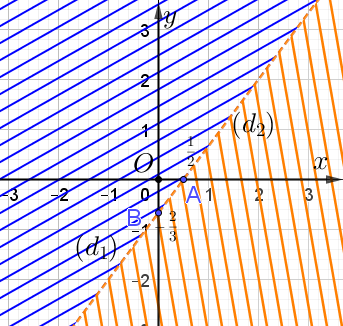 Bài giải
Ví dụ 3
Xác định miền nghiệm của  hệ BPT:
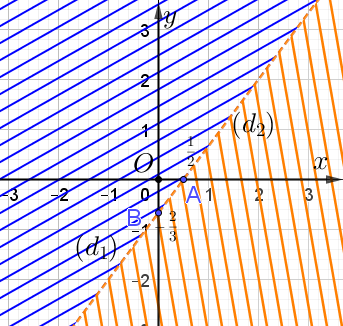 Ví dụ 3
Bài giải
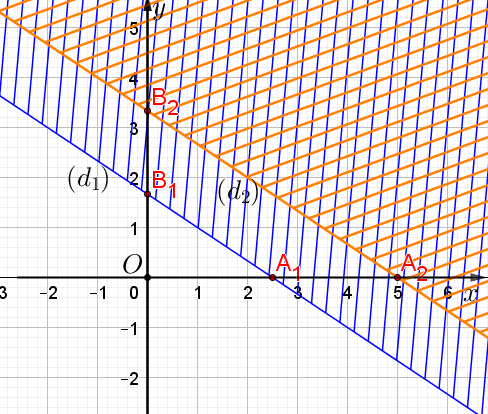 Ví dụ 3
Bài giải
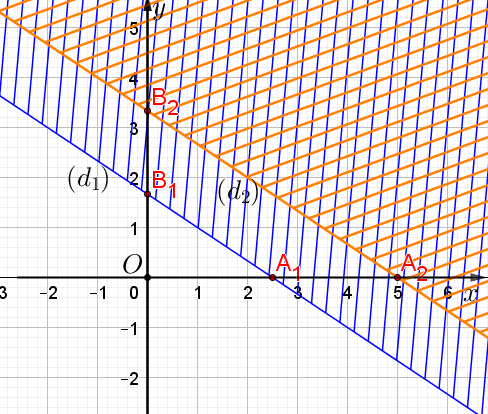 Ví dụ 4
Bài giải
HỆ BẤT PHƯƠNG TRÌNH BẬC NHẤT HAI ẨN
ỨNG DỤNG CỦA HỆ BẤT PHƯƠNG TRÌNH BẬC NHẤT  HAI ẨN
III.
IV.
Ứng dụng của
 hệ BPT bậc nhất hai ẩn
Tìm GTLN, GTNN của biểu  thức F(x,y) = ax + by, với (x; y) thuộc miền nghiệm của hệ  BPT bậc nhất 2 ẩn .
Bài toán kinh tế tối ưu.
(Chi phí thấp nhất; Lãi suất cao nhất;….)
ỨNG DỤNG CỦA HỆ BẤT PHƯƠNG TRÌNH BẬC NHẤT  HAI ẨN
IV.
Dạng 4.  Tìm GTLN, GTNN của biểu thức F(x,y)=ax+by, với (x; y) thuộc miền nghiệm của hệ BPT bâc nhất 2 ẩn
Các bước giải
Bước 1. Xác định miền nghiệm của hệ BPT (Thường là 1 miền đa giác).
Bước 2. Xác định tọa độ (x; y) các đỉnh của miền đa giác trên. Tính giá trị của  F  tại các đỉnh đó.
Bước 3. Kết luận:
GTLN của F  là số lớn nhất trong các giá trị tìm được. 
GTNN của F là số nhỏ nhất trong các giá trị tìm được.
Ví dụ 5
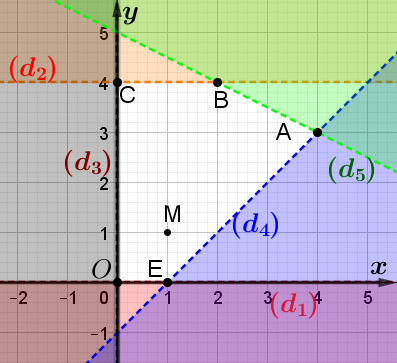 Bài giải
CASIO
Ví dụ 5
Bài giải
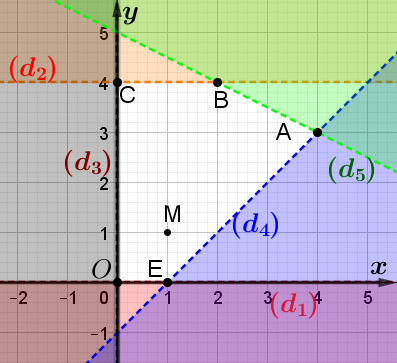 CASIO
Ví dụ 6
Ví dụ 6
Bài giải
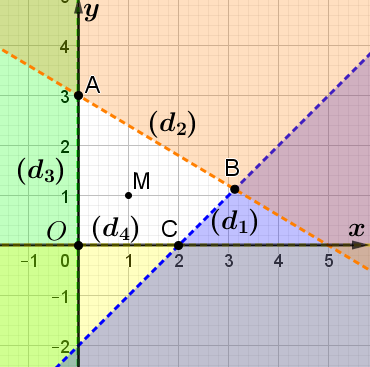 Ví dụ 6
ỨNG DỤNG CỦA HỆ BẤT PHƯƠNG TRÌNH BẬC HAI
IV.
Dạng 5.  Bài toán kinh tế tối ưu
Bước 1. Từ các giả thiết của bài toán kinh tế tối ưu ta đưa về bài toán tìm GTNN – GTLN. Cụ thể:
 + Đặt ẩn phụ x, y cho bài toán.
 + Tìm các điều kiện của x, y.
 + Tìm biểu thức T = F(x, y) cần tìm GTLN – GTNN.
Các bước giải
Bước 2. Sử dụng Dạng 4 (đã học) để tìm GTLN – GTNN của T = F(x, y) với các  điều kiện của x, y đã biết.
Ví dụ 7
Bài giải
Ví dụ 7
Bài giải
Ví dụ 7
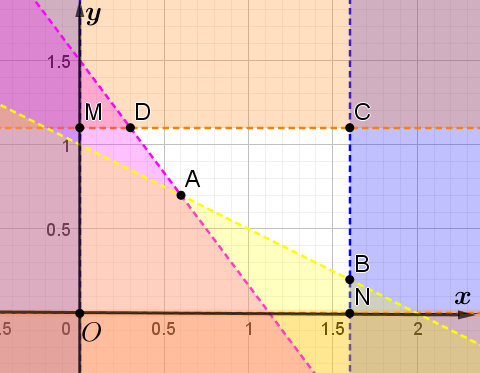 Miền nghiệm của hệ trên là tứ giác ABCD (kể cả biên).
Bài giải
Biết T đạt giá trị nhỏ nhất tại một trong các đỉnh của tứ giác ABCD:
Tại A(0,6; 0,7): T = 160.0,6+110.0,7=173 (nghìn).
Ví dụ 8
Bài giải
a
Ví dụ 8
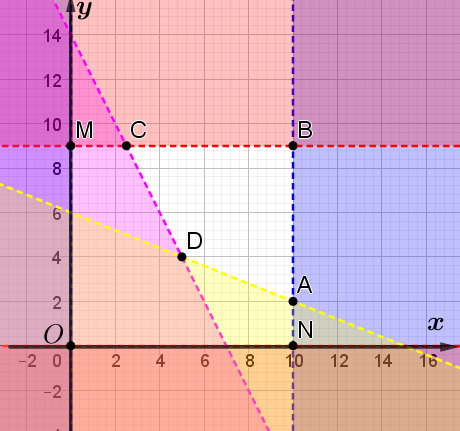 Bài giải
B. LUYỆN TẬP
B. LUYỆN TẬP
Bài tập 1
Bài tập SGK
Biểu diễn hình học tập nghiệm của hệ bất phương trình
Bài giải
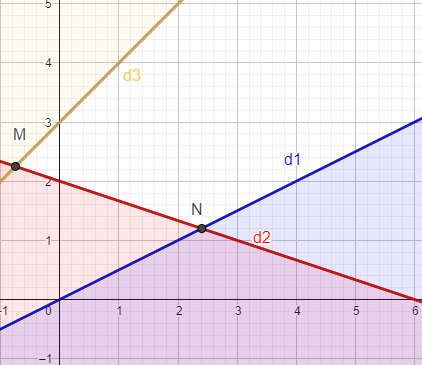 LUYỆN TẬP
Bài tập 2
Bài tập SGK
Biểu diễn hình học tập nghiệm của hệ bất phương trình
Bài giải
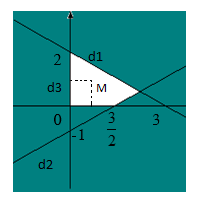 Câu 1
BÀI TẬP TRẮC NGHIỆM
A
B
C
D
C
Lời Giải
Câu 2
BÀI TẬP TRẮC NGHIỆM
B
C
D
A
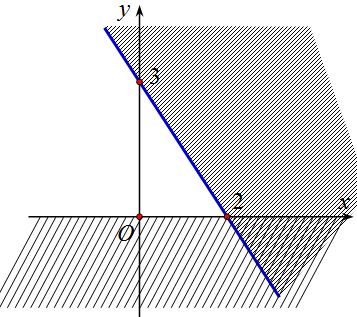 Phần không gạch chéo ở hình sau đây là biểu diễn miền nghiệm 
của hệ bất phương trình nào trong bốn hệ A, B, C, D ?
Lời Giải
B
Câu 3
BÀI TẬP TRẮC NGHIỆM
B
C
D
A
Lời Giải
D
Ta dùng máy tính lần lượt kiểm tra các đáp án để xem
 đáp án nào thỏa bất phương trình trên loại đáp án A.
Câu 4
BÀI TẬP TRẮC NGHIỆM
B
C
D
A
Lời Giải
C
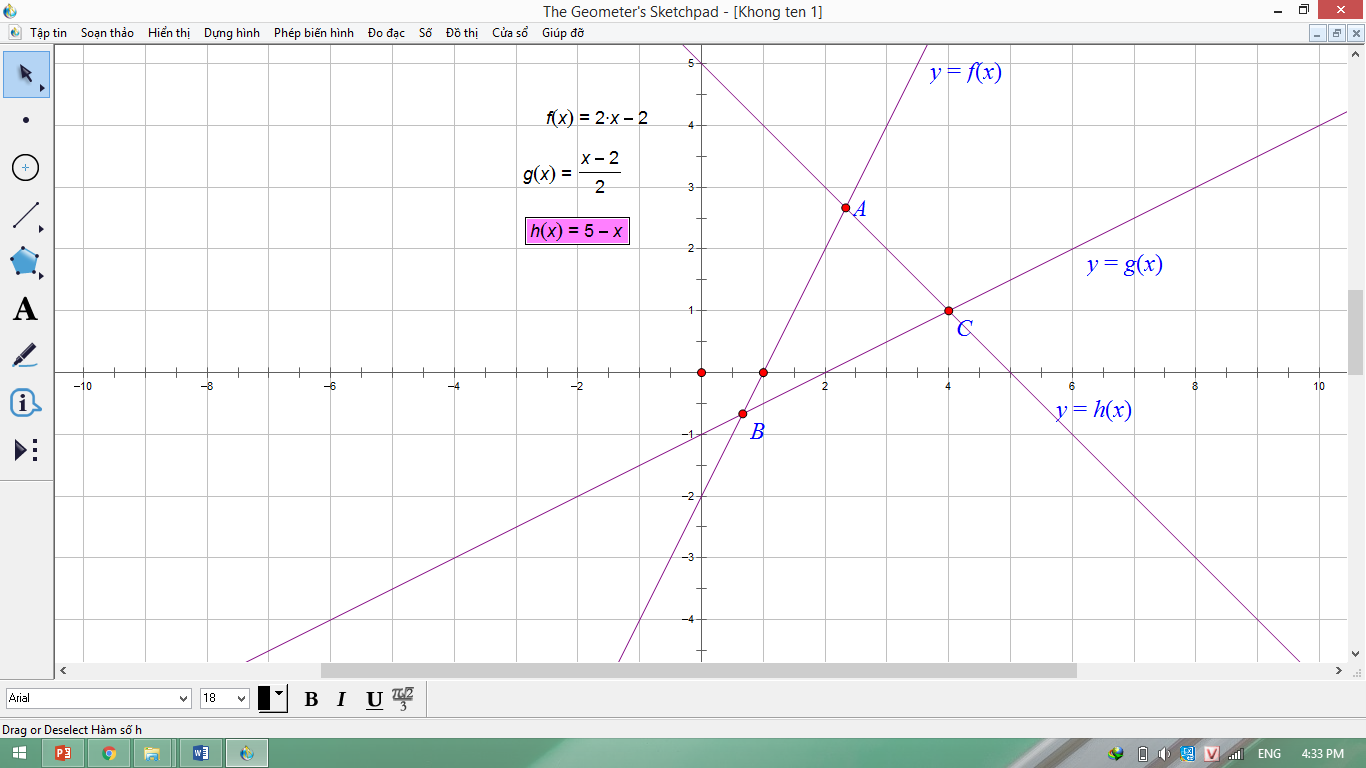 Dạng 4
Xét một điểm có thuộc hay không thuộc miền nghiệm một BPT bậc nhất
Biểu diễn miền nghiệm của hệ  bpt trình bậc nhất 2 ẩn.
Bài toán kinh tế tối ưu.
Tìm GTNN – GTLN của F(x,y) trên miền nghiệm của hệ bpt bậc nhất 2 ẩn.
Dựa vào đồ thị, xác định miền nghiệm của BPT
Dạng 2
Dạng 1
Dạng 5
Dạng 3
Bài 4 :  BẤT PHƯƠNG TRÌNH BẬC NHẤT HAI ẨN
BẤT PHƯƠNG TRÌNH BẬC NHẤT HAI ẨN
Tiết 2
TIẾT 1
HỆ BẤT PHƯƠNG TRÌNH BẬC NHẤT HAI ẨN